Electrochemistry I-II
Whiteboard Practice
Oxidation Numbers
ZnSO3			

H2SO4

Al(OH)3

K2CrO4
Zn = +2	S = +4		O = -2
H = +1	S = +6		O = -2
Al = +3	H = +1	O = -2
K = +1		Cr = +6	O = -2
Balance this redox reaction:
SeO32- + I-  Se + I2






6 H+ + SeO32- + 4 I-  Se + 2 I2 + 3 H2O
Which species is your reducing agent? 
	I-
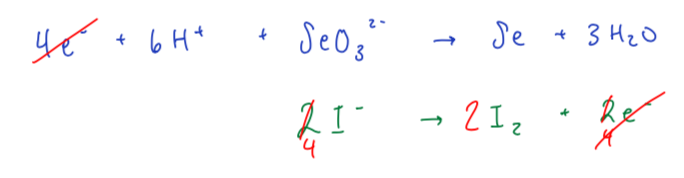 Balance this redox reaction:
C2H4 + P4  CO2 + PH4+





4 H2O + 4 H+ + C2H4 + P4  2 CO2 + 4 PH4+

Which species is your oxidizing agent? 
	P4
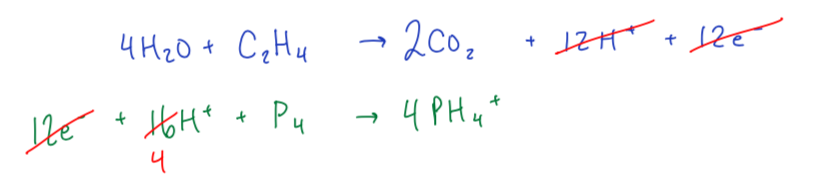 Balance this redox reaction:
FeHPO3 + Cr2O72-  Cr3+ + H3PO4 + Fe3+ (basic)








9 H2O + 2 FeHPO3 + Cr2O72-  2 Cr3+ + 2 H3PO4 + 2 Fe 3+ + 14 OH-
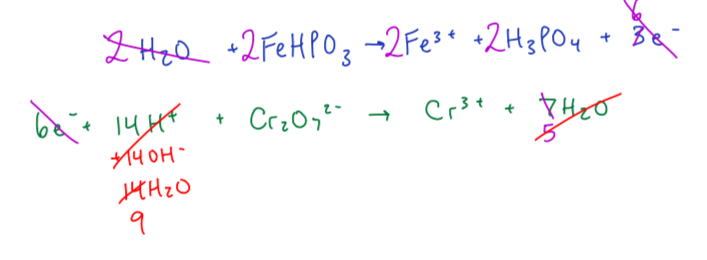